How do parents register their child’s entitlement for Pupil Premium? 
If you reside in Warrington Local Authority
You can apply for Free School Meals/ Pupil Premium via the school office.  You will need to complete a form (school office will provide)  and the School Business Manager will submit to Warrington Borough Council on your behalf and advise you of the outcome within a couple of days.
If you reside in Wigan Local Authority
You can apply for Free School Meals/Pupil
via the following link:
https://www.wigan.gov.uk/Resident/Benefit-Grants/Free-school-meals.aspx

Both are quick and simple processes.
All you need is:
Your National Insurance Number
Date of Birth
Name and Child’s details.
Confirmation will be sent to you within 5-10 working days. 
If your child is eligible for free school meals and Pupil Premium, they do not have to take up the offer of the free school meals to still receive the Pupil Premium Grant, but Local Authorities and schools would recommend that they do. The government is made aware of each pupil claiming FSMs each term via the school census so they have up-to-date information on those eligible
What is the Pupil Premium? 
Pupil Premium is extra funding allocated to your pupil's school and is provided by the government. This funding was introduced in 2011 and is to support your child’s education.  If you or your partner receive one of the qualifying benefits, this can be claimed. Your child’s school will then receive up to £1455 per child in primary school and up to £1035 per child in secondary school. It is up to schools, using educational research to determine how this funding will be spent. 
The Department of Education website is a good source of additional information: http://www.education.gov.uk/schools/pupilsupport/premium
Who receives the Pupil Premium? 
All children who currently qualify for free school meals based on their family circumstances are entitled to pupil premium. This applies if you receive any of the following benefits:
Universal credit (provided you have a net income of £7400 or less)
Income support
Income-based jobseekers’ allowance
Income-related employment and support allowance
Support under Part IV of the Immigration and Asylum Act 1999
The guaranteed element of state pension credit
Child tax credit, provided that you are not also entitled to working tax credit and have an annual gross income of £16,190 or less
Children who are or have been in care,
Children who have a parent who is or was in the armed forces. (Service Premium)
In addition, pupils who have qualified for free school meals on the above grounds in the past, but are no longer eligible, continue to receive pupil premium for the next six years.
If your child qualifies for free school meals or has at any point in the past six years, it’s important that you tell their school – even if they're in Reception or KS1 and receive universal school meals for infant pupils or are in KS2 and take a packed lunch – as this enables them to claim pupil premium.
Why is the Government providing the Pupil Premium? 
Poverty or low income is the single most important factor in predicting a child’s future life chances, with many pupils having low attainment by the time they leave school at age 16. The Government believes that the Pupil Premium is the best way to address these underlying inequalities between children eligible for free school meals (FSM) and their peers by ensuring that funding to tackle disadvantage reaches the pupils who need it most.
How will schools spend the grant? 
Schools can choose how to spend their pupil premium grant, as they are best placed to identify what would be of most benefit to the children who are eligible. The Pupil and Service Premium is not ring-fenced. Schools will carefully consider the individual needs of every child prior to any additional support or intervention being implemented. Schools will ensure that their approaches are supported by high quality evidence  and are in line with the Department for Educations Menu of Approaches. Pupil Premium can be carried forward to the next financial year if all the money is not spent in the year in which it is allocated.
How are parents informed about the use of the Pupil Premium grants? 
Schools will need to monitor the impact of their selected approaches to improve provision and outcomes for pupils entitled to the Pupil or Service Premium. 
The school’s governing body must publish their Pupil Premium Strategy Statement on the school- website every year. This statement will detail the funding received for the current academic year and details of how it will be spent. There will also be details of the impact of the previous academic year’s allocation. For those parents that are not able to access the internet, a paper copy of this information can be provided. 

Our Pupil Premium Strategy Statement can be found here
Insert school Badge
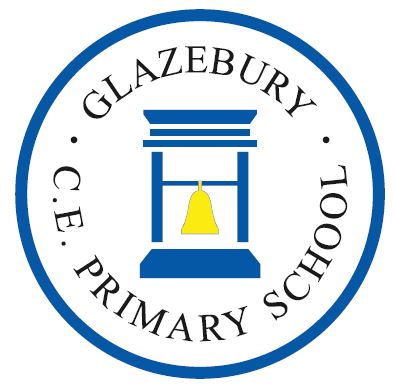 A Parent's Guide to Pupil Premium
Who should parents contact for further information? 
Contact the School Business Manager Mrs Holcroft if you would like to find out more about registering your child for free school meals/ Pupil Premium. This information will be held confidentially by the school. If you are unsure if you are eligible, we are happy to support you in finding out, it is always worth double checking to make sure that your child is receiving their full entitlement.
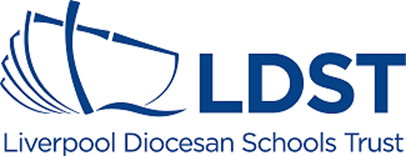